IP Gateway User Registration
Registration, feedback, and logon screen to updated to include the following:
OMB Control Number:  1670-0009
Expiration Date:  XX/XX/XXXX
Privacy Act Statement: Authority: 44 U.S.C. § 3101 and 44 U.S.C. § 3534 authorize the collection of this information. Purpose: DHS will use this information to create and manage your user account and grant access to the Infrastructure Protection (IP) Gateway. Routine Use: This information may be disclosed as generally permitted under 5 U.S.C. § 552a(b) of the Privacy Act of 1974. This includes using the information, as necessary and authorized by the routine uses published in DHS/ALL-004 - General Information Technology Access Account Records System (GITAARS) November 27, 2012, 77 Fed. Reg. 70,792. Disclosure: Furnishing this information is voluntary; however failure to provide the information requested may delay or prevent DHS from processing your access request.
Paperwork Reduction Act: The public reporting burden to complete this information collection is estimated at 30 minutes per response, including the time for reviewing instructions, searching existing data sources, gathering and maintaining the data needed, and the completing and reviewing the collected information.  An agency may not conduct or sponsor, and a person is not required to respond to a collection of information unless it displays a currently valid OMB control number and expiration date.  Send comments regarding this burden estimate or any other aspect of this collection of information, including suggestions for reducing this burden to DHS/NPPD/IICD, Kimberly Sass, Kimberly.sass@hq.dhs.gov ATTN: PRA [OMB Control Number 1670-0009.
IP Gateway User Registration Step 1
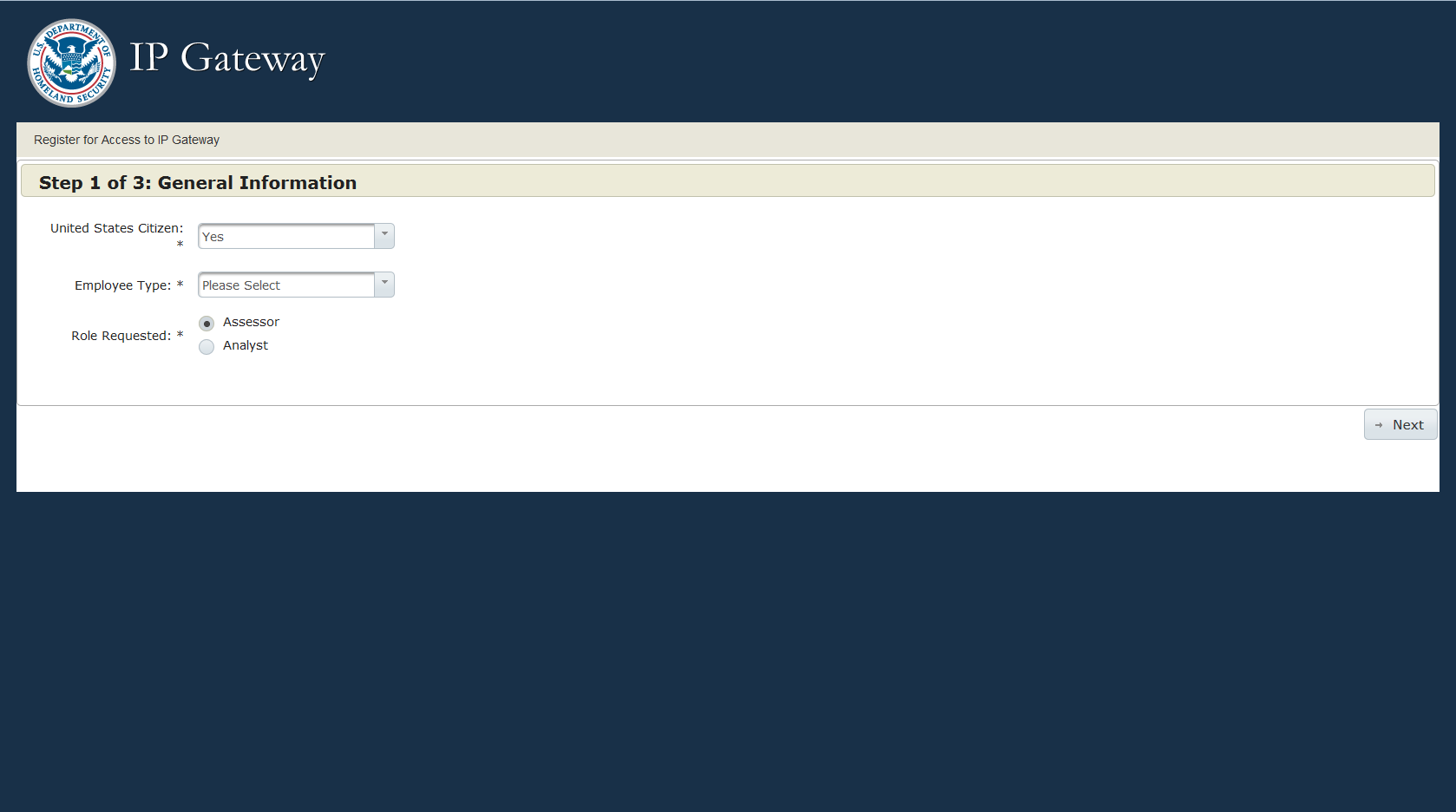 IP Gateway User Registration Step 2Federal Employee
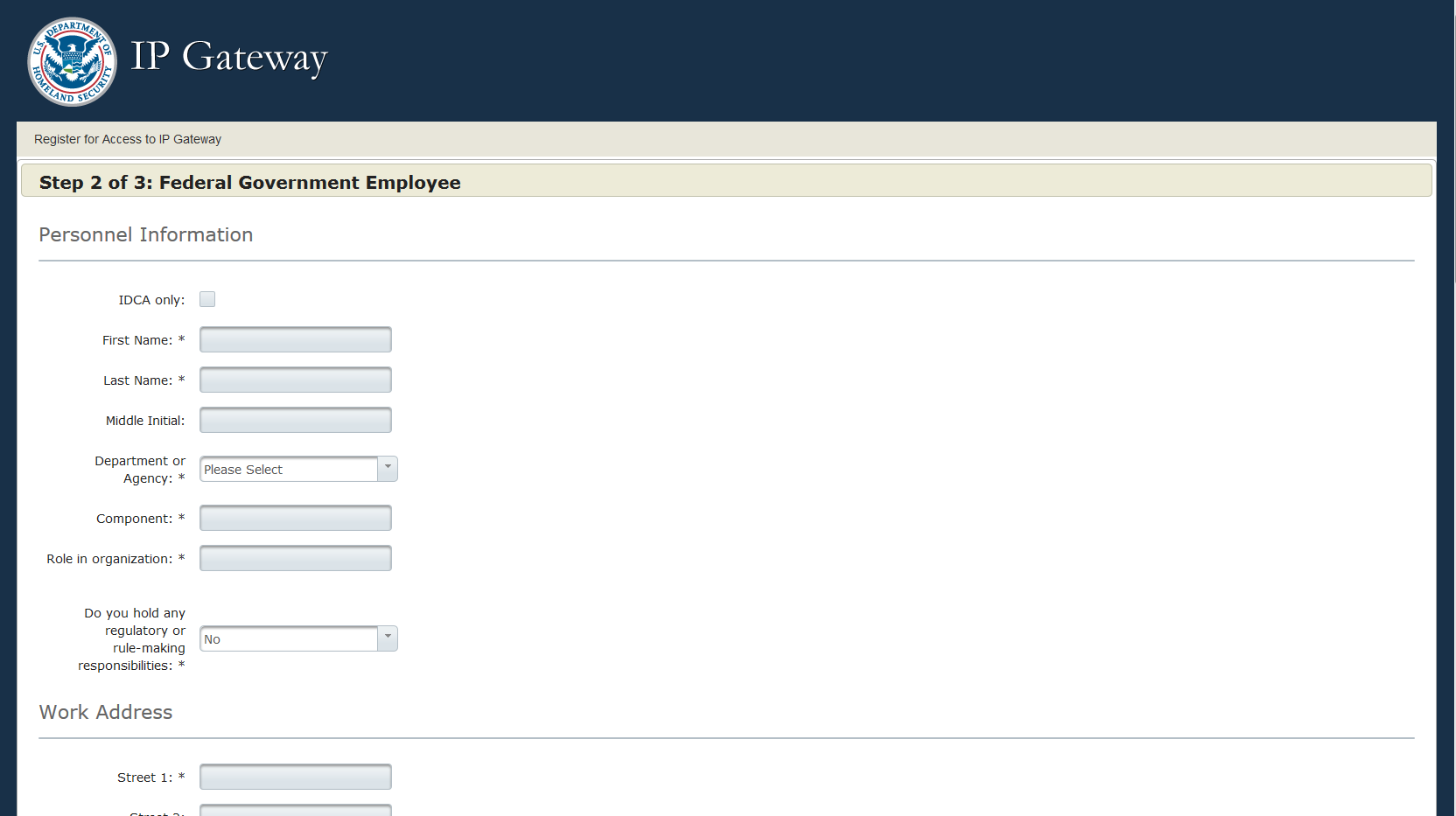 IP Gateway User Registration Step 2Federal Employee Continued
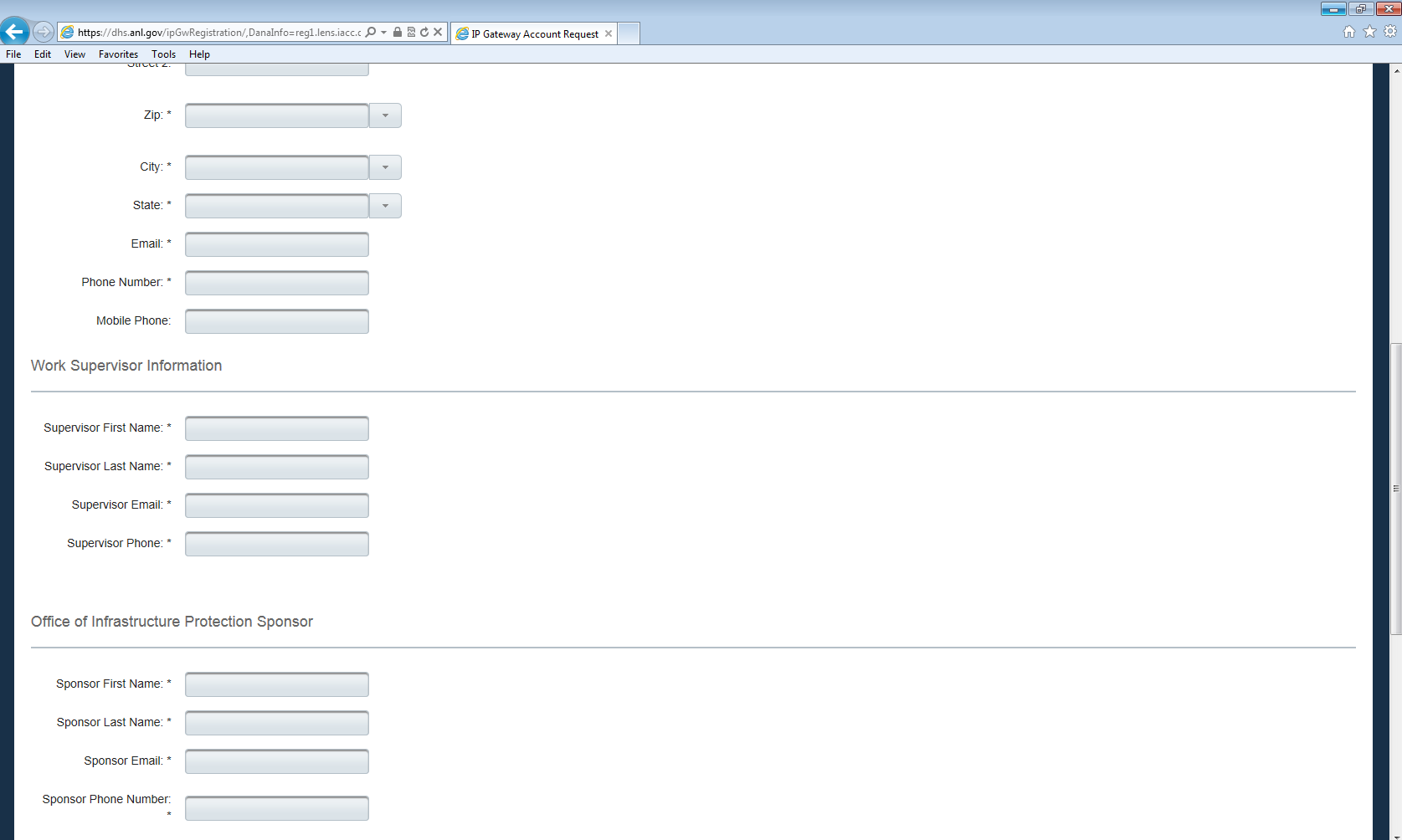 IP Gateway User Registration Step 2Federal Employee Continued
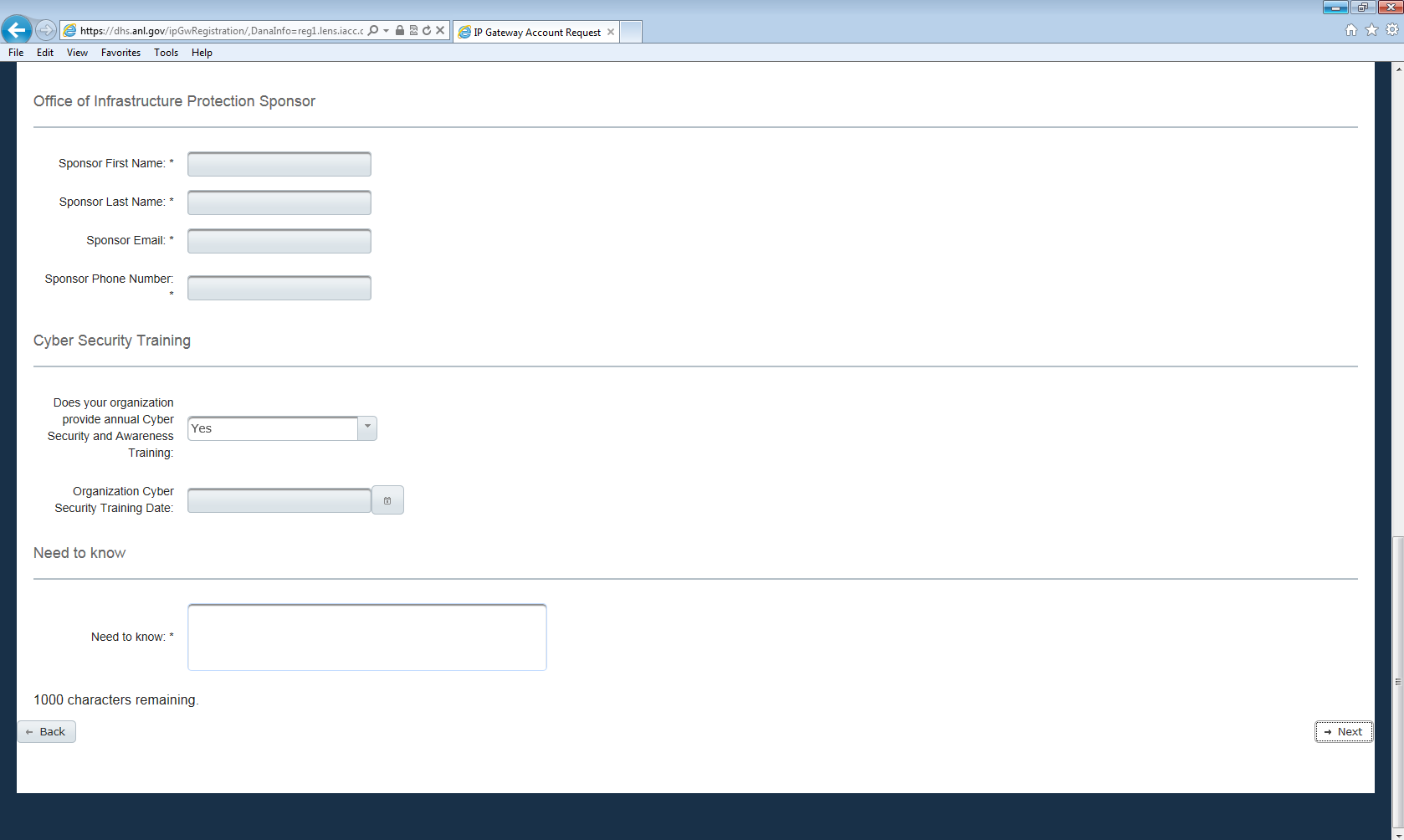 IP Gateway User Registration Step 2Federal Government Contractor
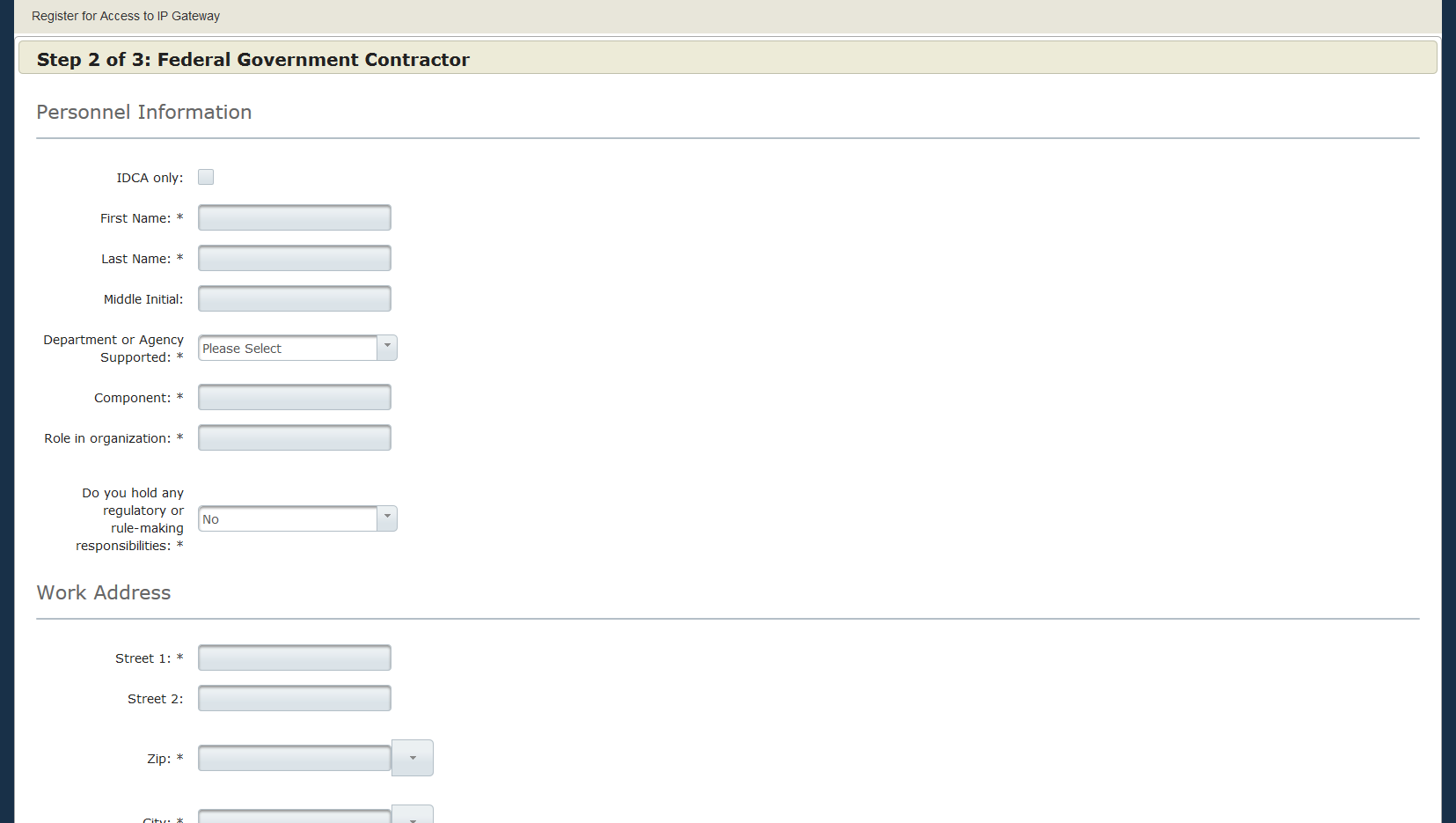 IP Gateway User Registration Step 2Federal Government Contractor Continued
IP Gateway User Registration Step 2Federal Government Contractor Continued
IP Gateway User Registration Step 2 State Government Employee
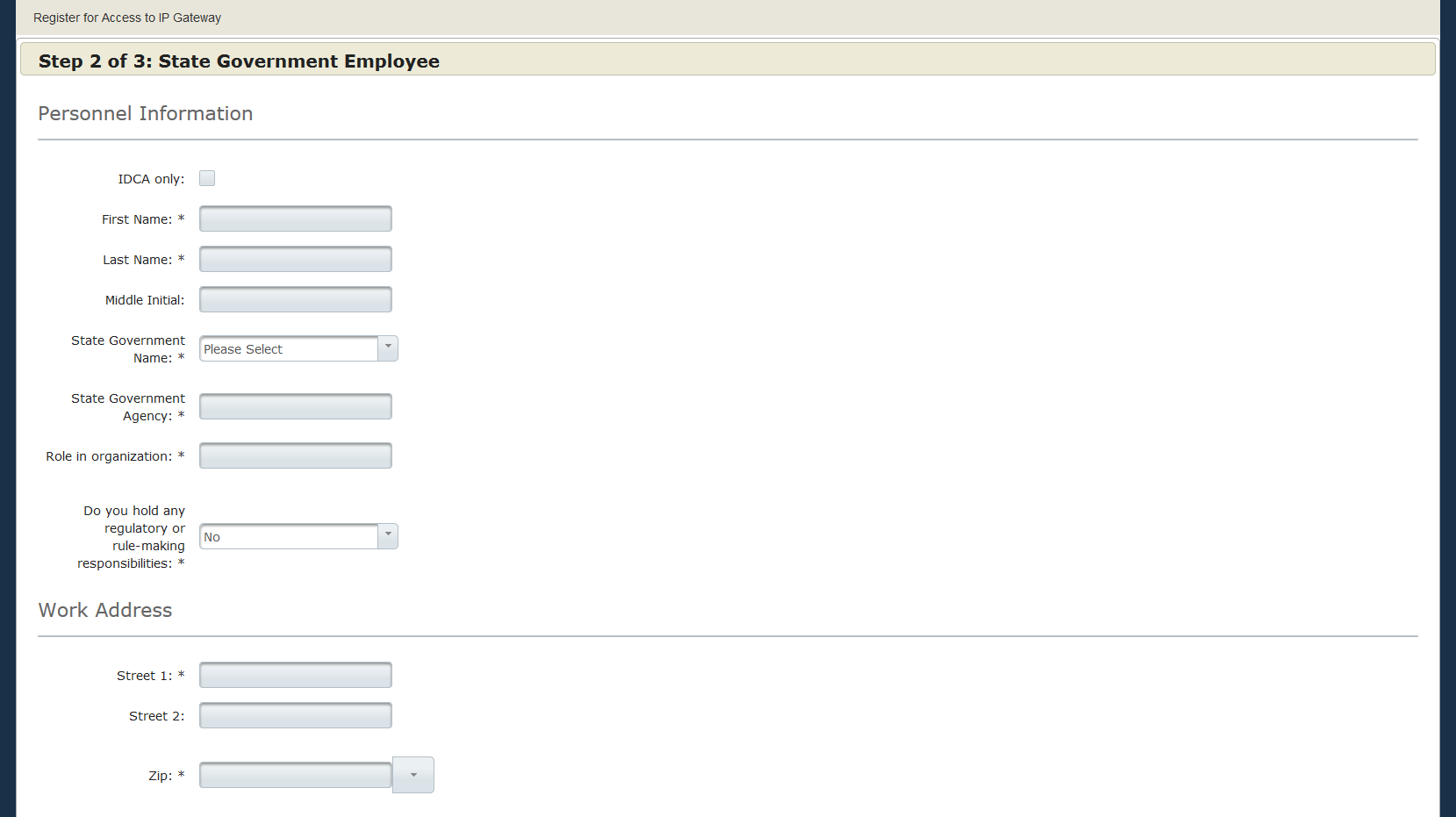 IP Gateway User Registration Step 2 State Government Employee Continued
IP Gateway User Registration Step 2 State Contractor
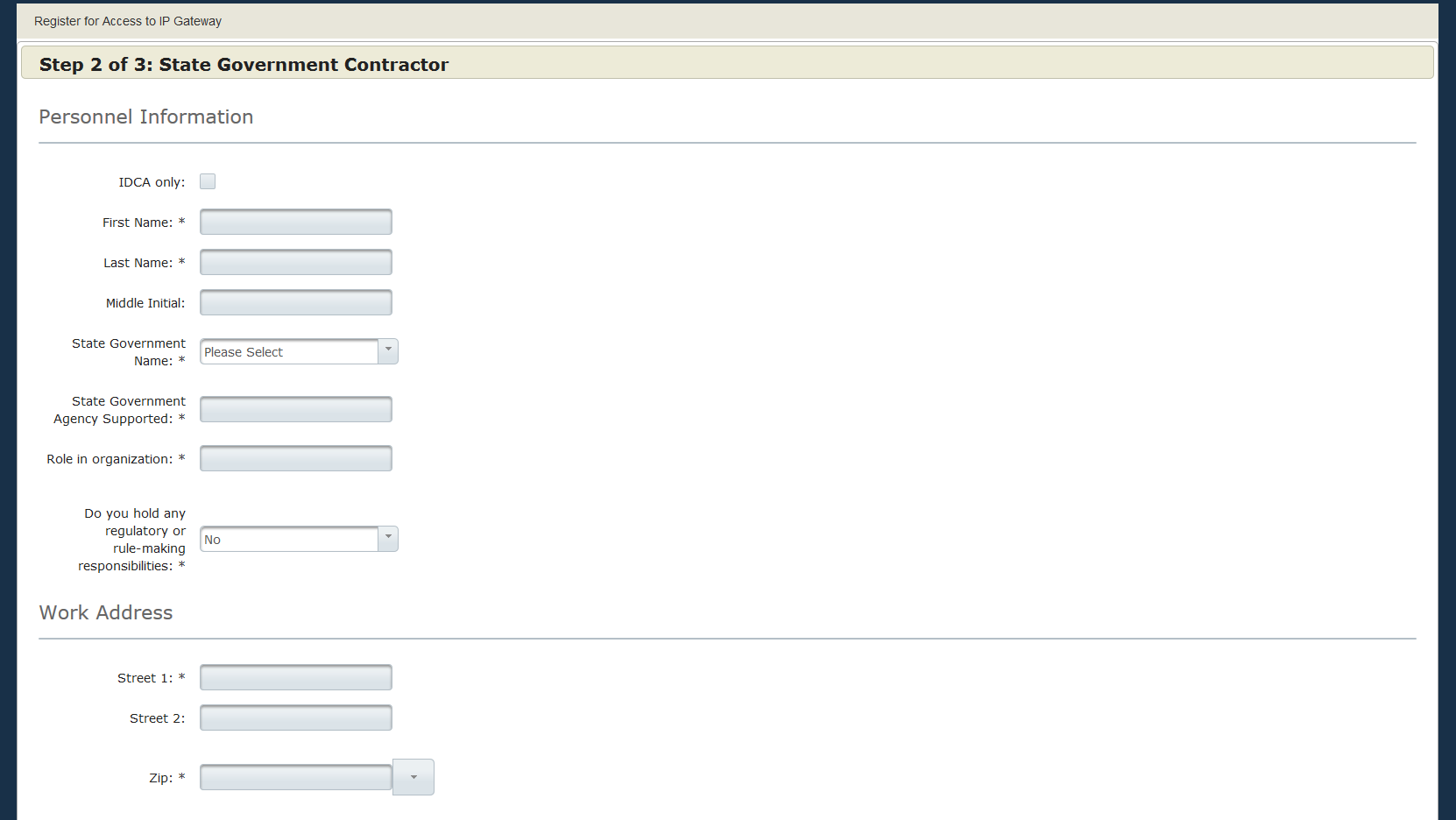 IP Gateway User Registration Step 2 State Contractor Continued
IP Gateway User Registration Step 2 State Contractor Continued
IP Gateway User Registration Step 2 Local Government Employee
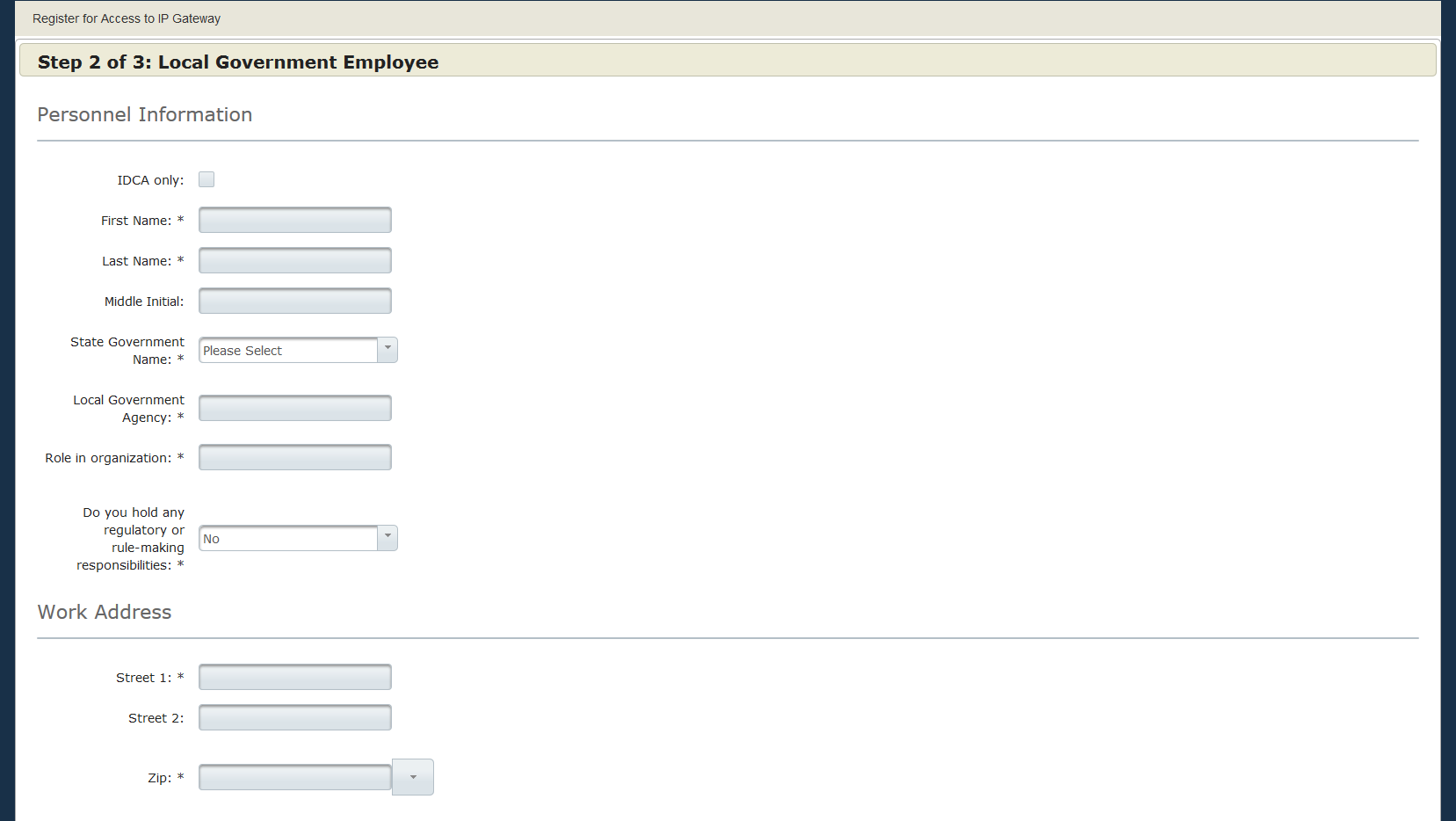 IP Gateway User Registration Step 2 Local Government Employee
IP Gateway User Registration Step 2 Local Government Contractor
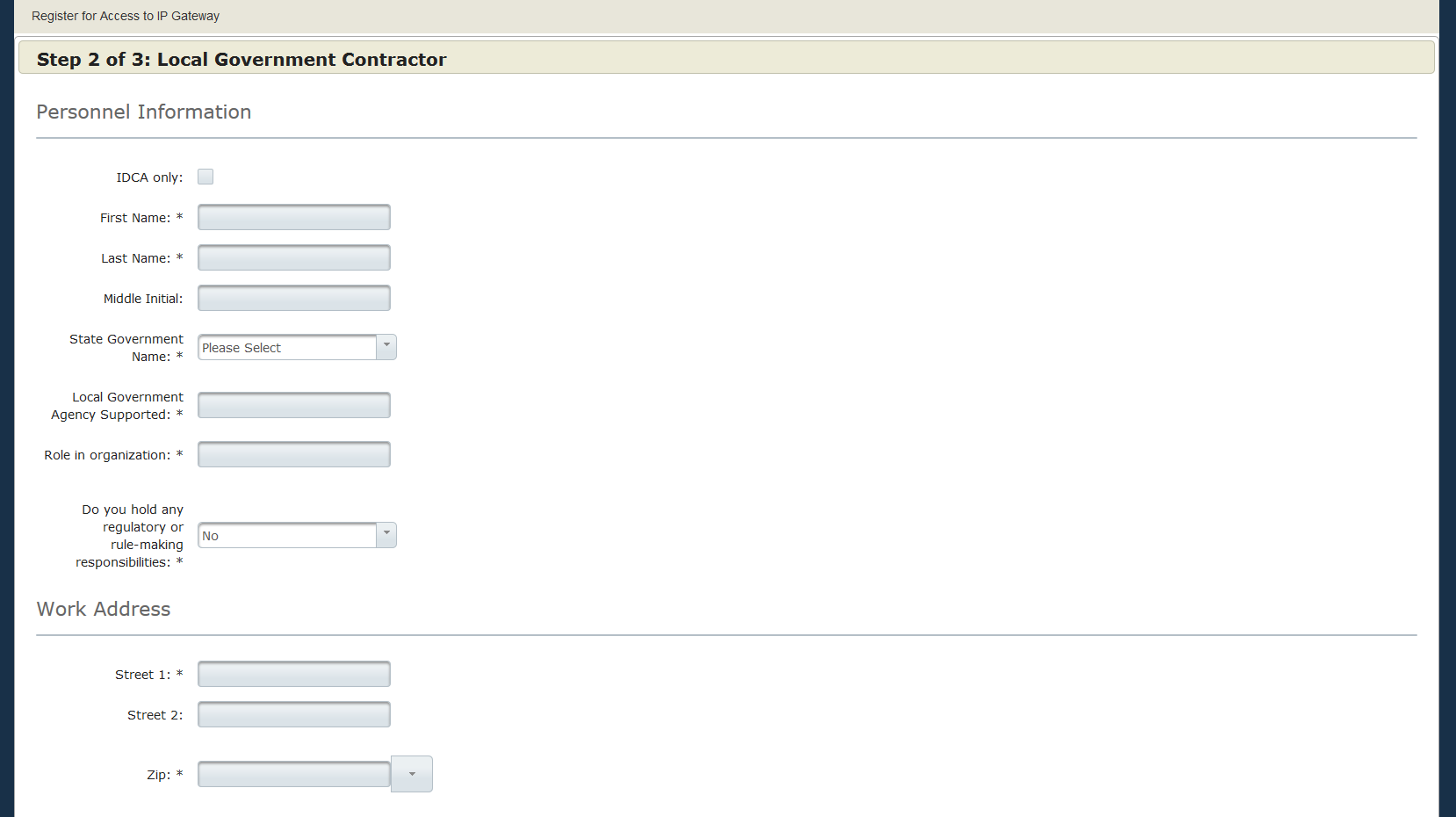 IP Gateway User Registration Step 2 Local Government Contractor Continued
IP Gateway User Registration Step 2 Local Government Contractor Continued
IP Gateway User Registration Step 2 Tribal Government Employee
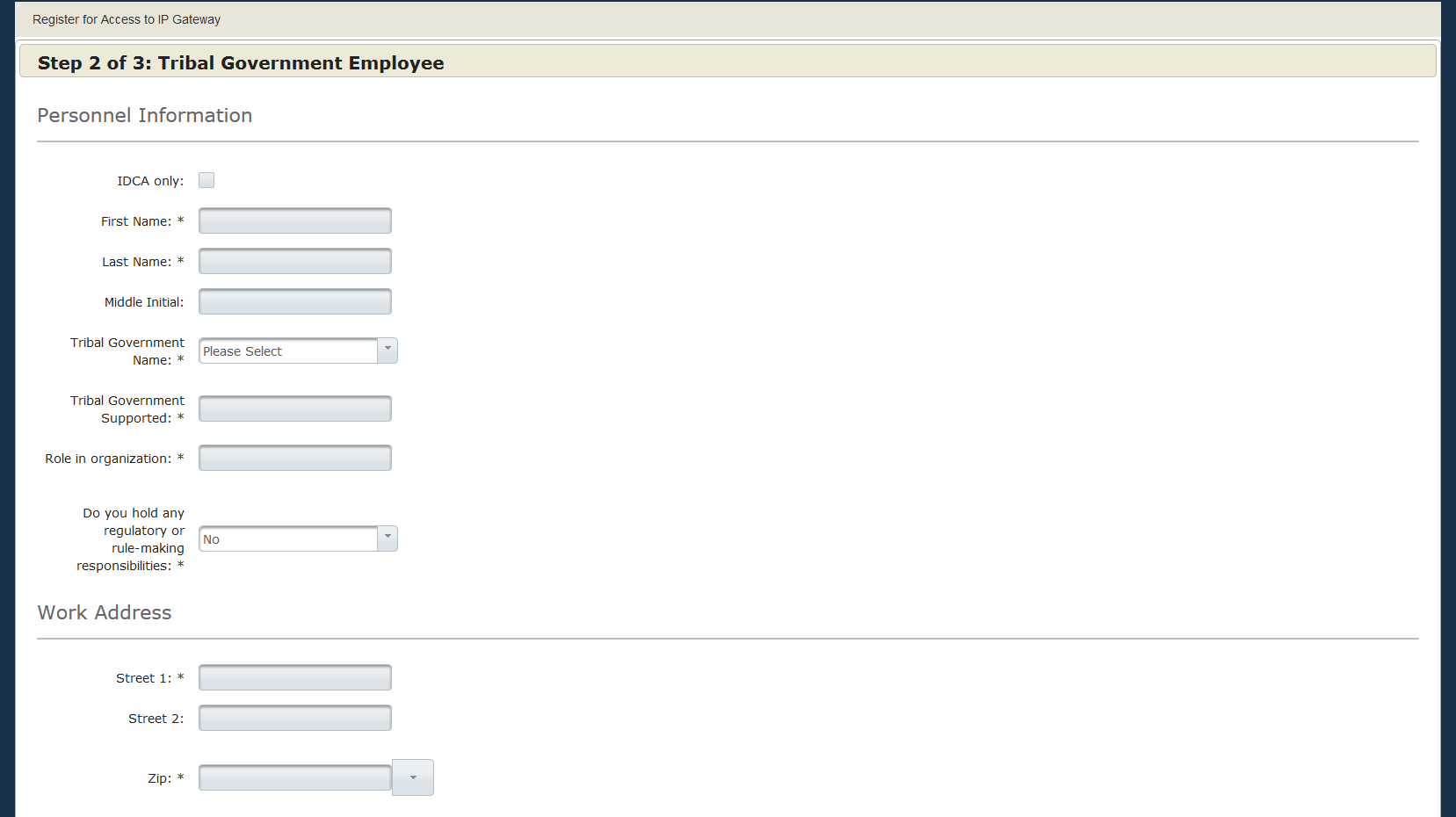 IP Gateway User Registration Step 2 Tribal Government Employee Continued
IP Gateway User Registration Step 2 Tribal Government Contractor
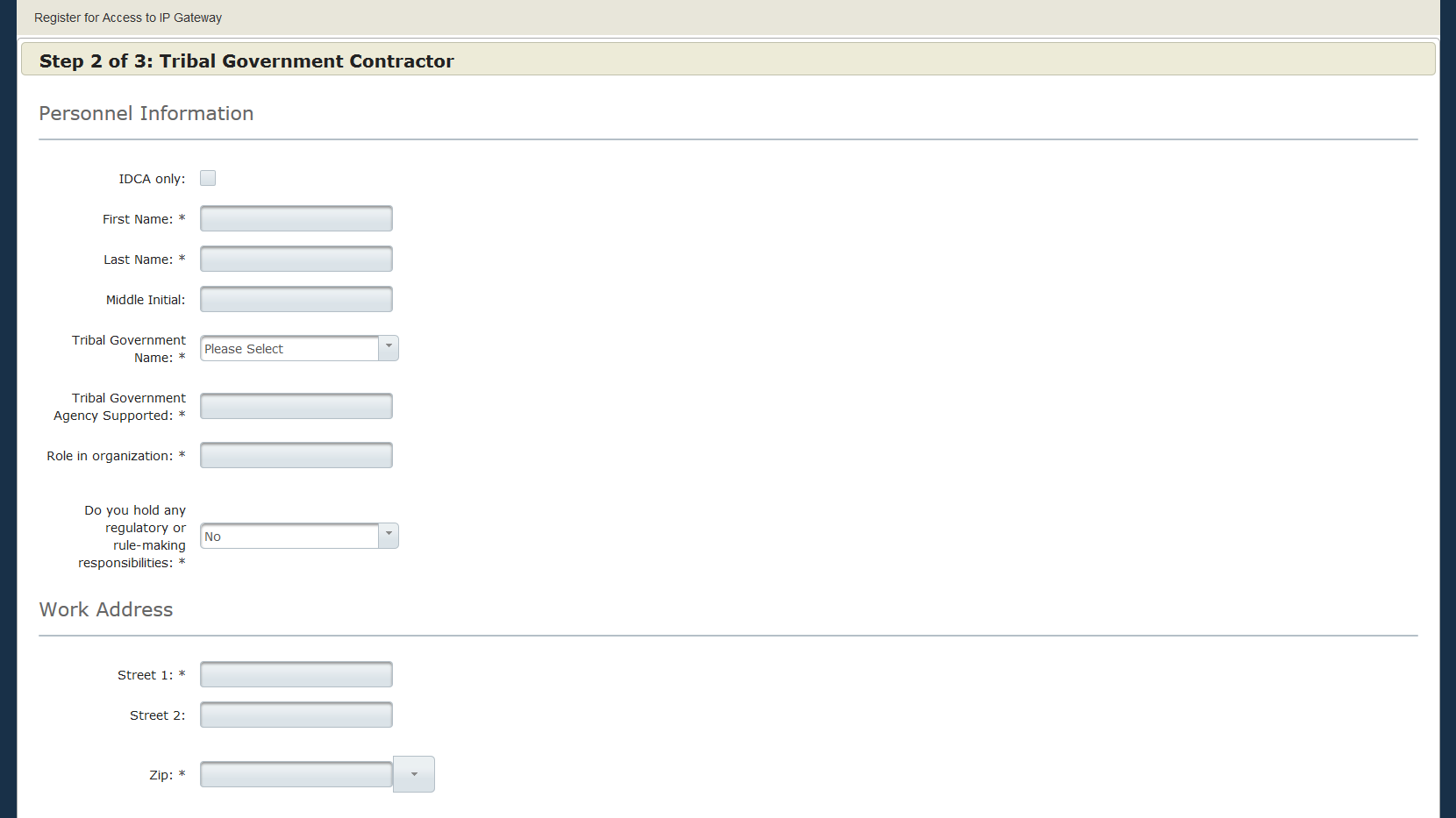 IP Gateway User Registration Step 2 Tribal Government Contractor Continued
IP Gateway User Registration Step 2 Tribal Government Contractor Continued
IP Gateway User Registration Step 3